G322 Geomorphology – Introduction to Landscape Interpretation  - ANSWER KEY: SEE SLIDES FOR NOTES

For each of the 11 slides of landscape features, make observations and interpretations of 3 fundamental criteria: landform description, material composition (what is the landform made of? rock or sediment?), process (what surface  processes shaped or created the landform.
Slide 7
   Landform:

   Material:

   Process:

Slide 8
   Landform:

   Material:

   Process:

Slide 9
   Landform:

   Material:

   Process:

Slide 10
   Landform:

   Material:

   Process:

Slide 11
   Landform:

   Material:

   Process:
Slide 2
   Landform:

   Material:

   Process:

Slide 3
   Landform:

   Material:

   Process:

Slide 4
   Landform:

   Material:

   Process:

Slide 5
   Landform:

   Material:

   Process:

Slide 6
   Landform:

   Material:

   Process:
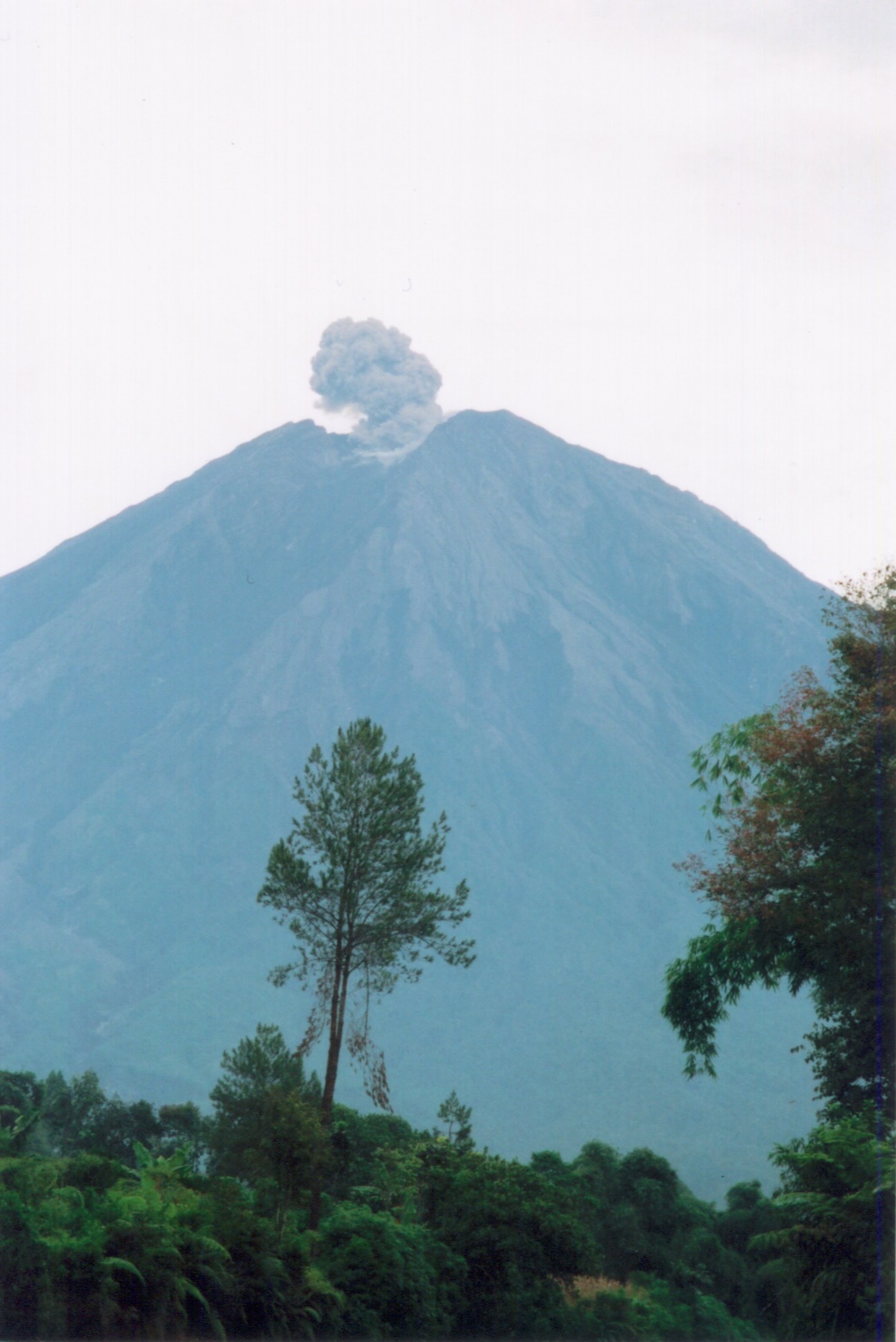 Landform: Hillslope, upland, mountain
Material: volcanic bedrock, pyroclastic deposits
Process: primary igneous, hillslope/mass wasting, lahar, debris flow
Age: relatively young, active slopes and volcanism

Punchline: this is an active stratovolcano; a mixture of internal igneous process and hillslope / colluvial process
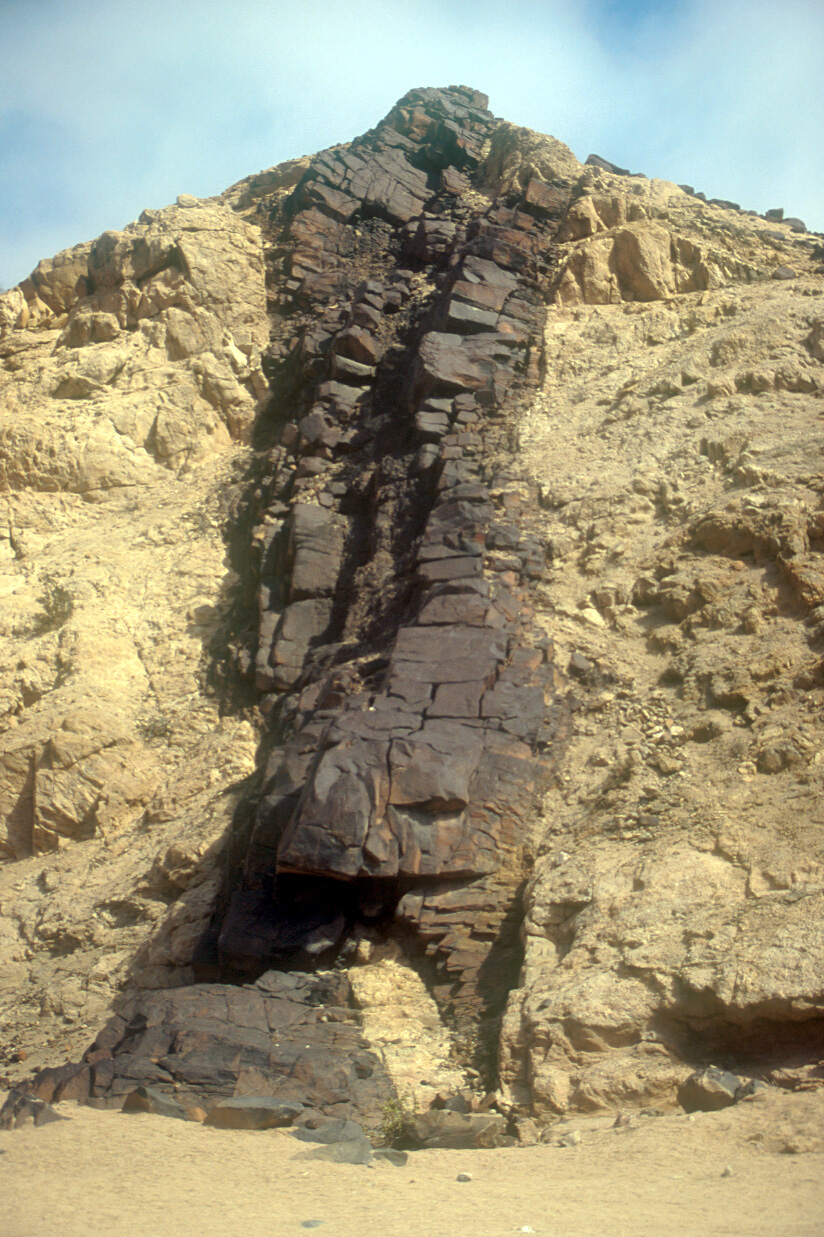 Landform: ridge top, hillslope (cross section profile)
 
Material: bedrock (light looks like sandstone, dark = basalt dike)

Process: igneous intrusion into sedimentary rock, with 
subsequent weathering to form an erosionally resistant ridge line held up by the basalt (common mappable feature)

Age: the sandstone is older than the basalt which cross cuts it; the hillslope is developing, immature, note lack of soils and vegetation
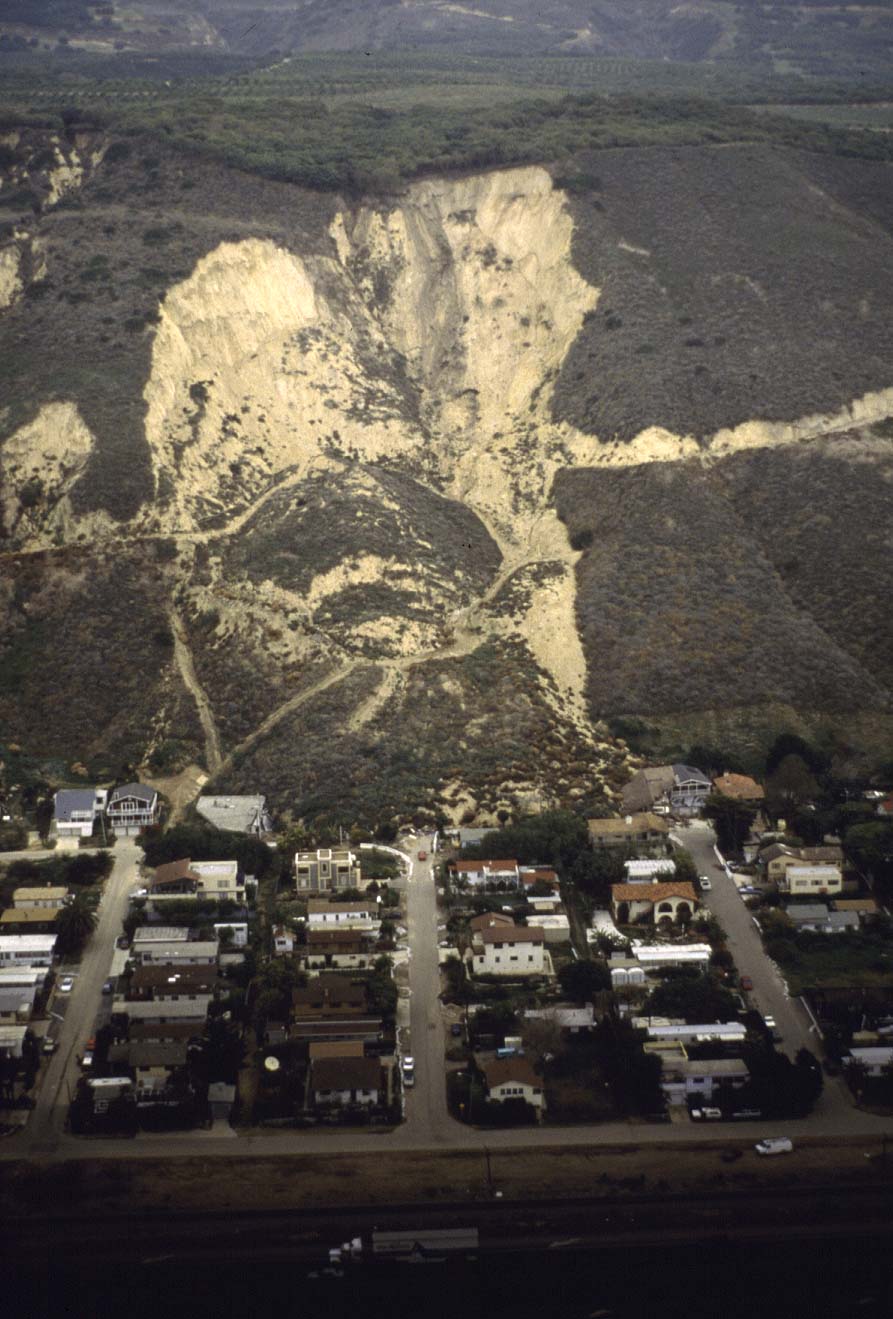 Landform: hillslope, terrace, head scar, landslide lobe

Material: bedrock on hillslope, regolith in slide deposit 

Process: gravity, landslide, colluvial

Age: very recent, deposits cover modern houses and roads
Landform: fans (colluvial fans, along bedrock mountain front)
 
Material: regolith, sand-gravel-silt-class 

Process: gravity, maybe debris flow (colluvial)

Age: active, recent… now (lack of soils and vegetation)
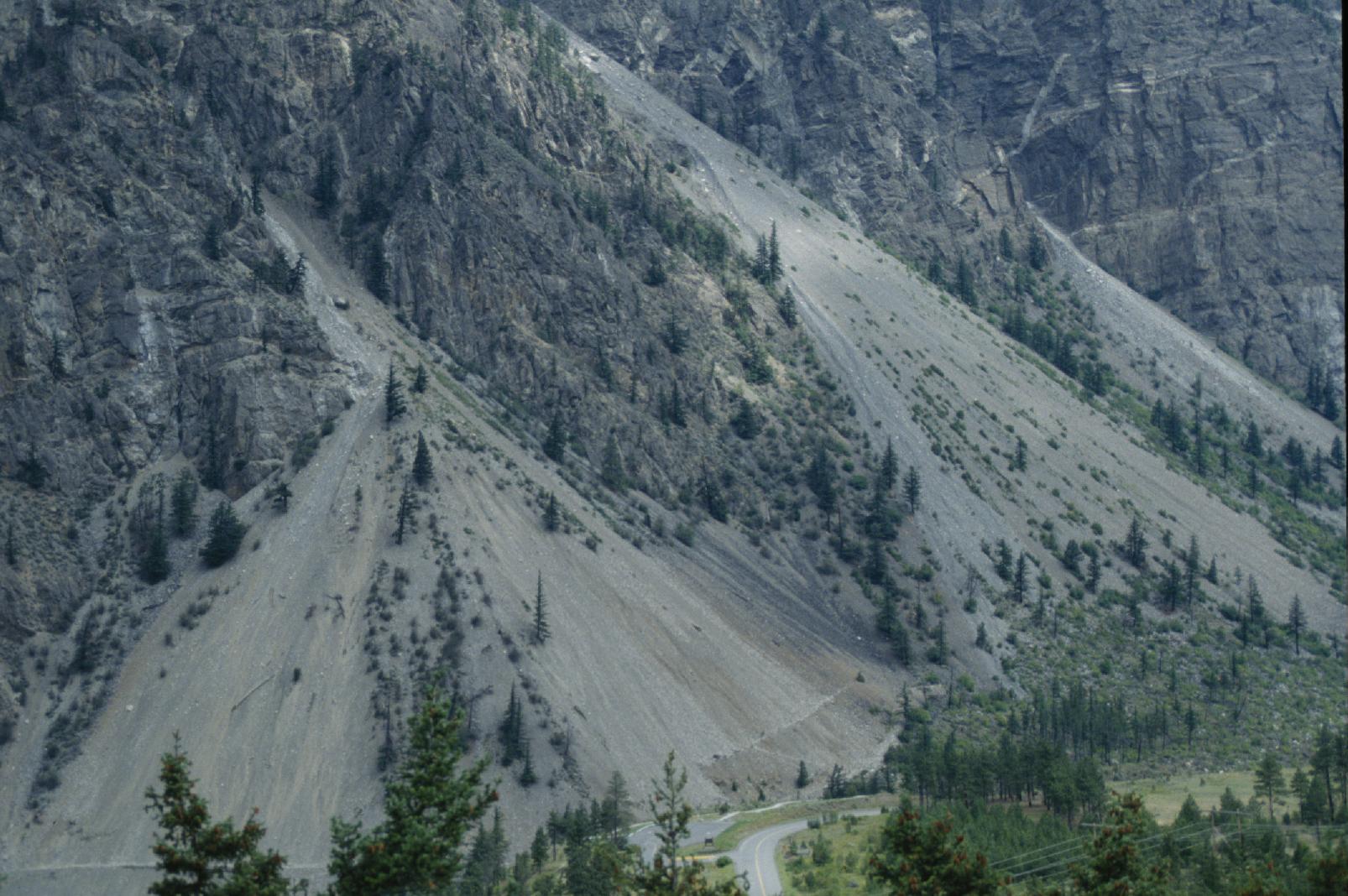 Landform: meandering river channel, oxbox lake, low-angle hillslopes
 
Material: Regolith: main valley = sand, gravel, silt, clay (likely) = alluvium / river deposits; hillslopes held up by bedrock

Process: fluvial, alluvial in valley bottom (channel transport and flooding); colluvial / gravity on hillslopes

Age: fluvial processes very young, active, ongoing; no terraces evident
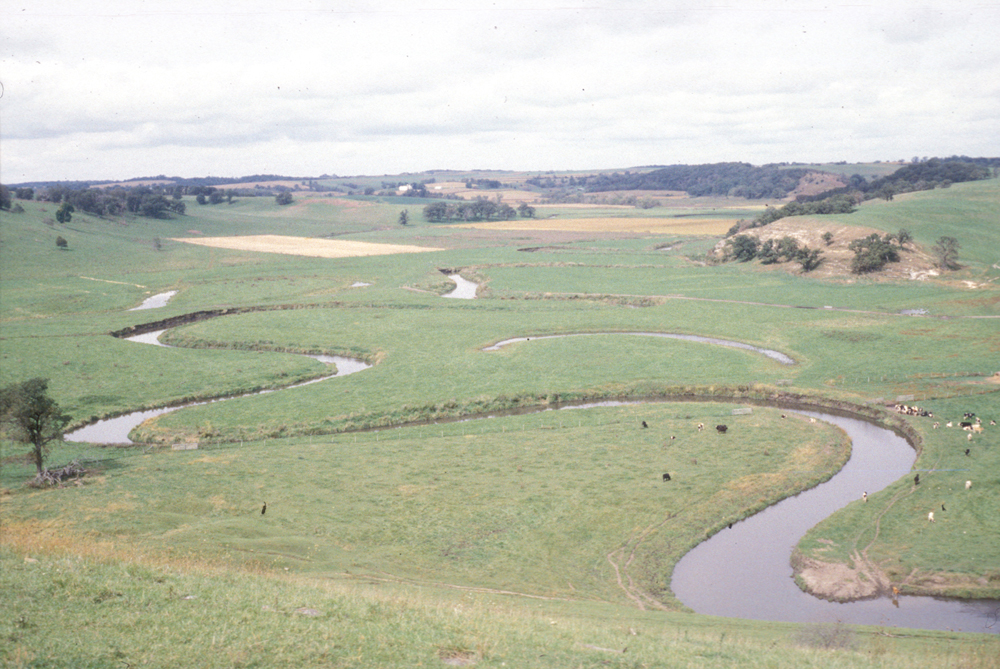 Landform: river terraces (stair step features), strath terraces (uplifted, river carved, elevated flood plains stranded above channel) 

Material: bedrock strath terraces covered in thin veneer of river alluvial; bedrock holding up mountain slopes; thin veneer of regolith

Process: active neotectonic uplift and erosion with concomitant river incision and down-cutting 

Age: hard to tell, but some time is involved with that much uplift and terrace development…  a couple million years?
Landform: alluvial fan at bedrock mountain front 

Material: regolith, sand and gravel in fan; bedrock on mountain front

Process: fluvial transport, debris flow on to fan surface; fan deposit on top of playa flats in desert

Age: relatively young, light colored deposits on fan younger than darker colored, desert varnished deposits
Landform: dunes, barchanoid shape 

Material: regolith, sand

Process: Aeolian wind blown dune sand on top of fluvial / tidal / coastal deposits; note ocean waves in distance; wind direction from right to left in photo

Age: young, now, ongoing, note lack of vegetation, lack of soil development
Landform: U-shape valley, lateral moraine 

Material: mixed bedrock and regolith; thin veneer of regolith deposits on top of glacier carved bedrock
 
Process: glacial

Age: young, ongoing, recent, now; not lack of vegetation and soils
Landform: hillslope 

Material: regolith (loose sediment, colluvium); angular boulders indicate gravity, and not fluvial transport

Process: gravity / downslope transport, including slope wash

Age: young, ongoing